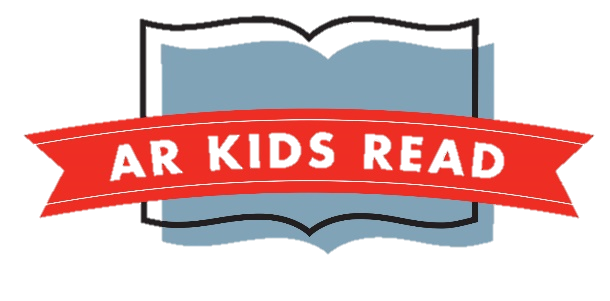 Awareness and Skills
Understanding and Motivating Young Students
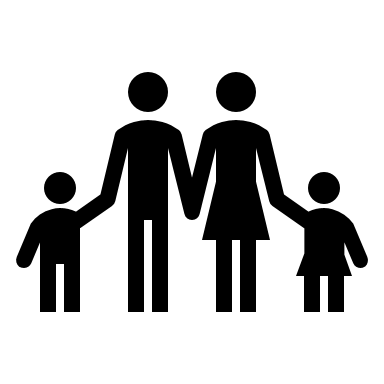 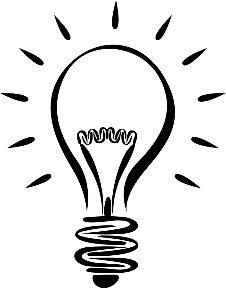 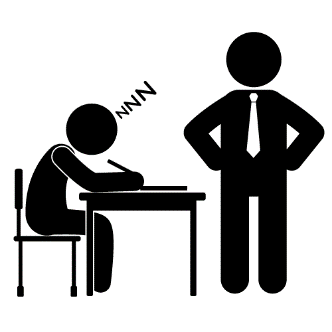 [Speaker Notes: Frame the presentation:
The purpose of this presentation is to bring awareness. Not diagnostic of all students we work with.]
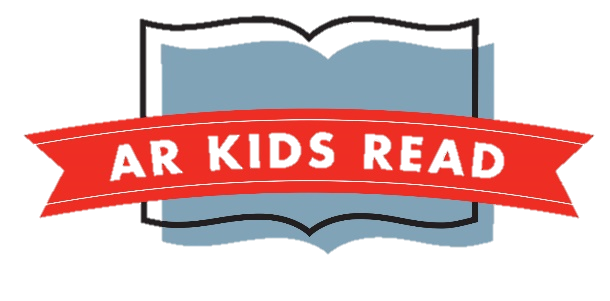 Overview
Understanding Poverty
Motivational Interviewing Tools
[Speaker Notes: Understanding Poverty Resources: Ruby Payne, A Framework for Understanding Poverty/ AmeriCorps/ Government websites/ Published Psychological Studies on the psychological impacts of poverty on the brain and in turn the ability to learn, comprehend, and memorize. 
MI Tools: Learn skills based on psychology to motivate  young students.]
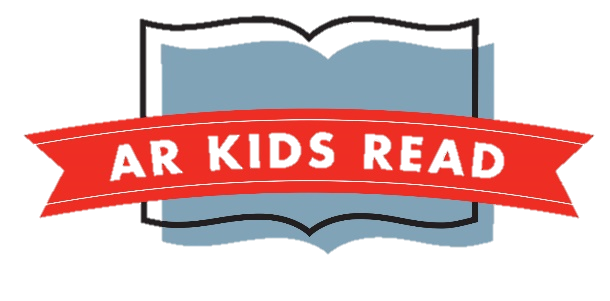 Understanding Poverty
Overview of Poverty: Types, How is it Measured?
Children and Central Arkansas Statistics
How do we meet them where they are?
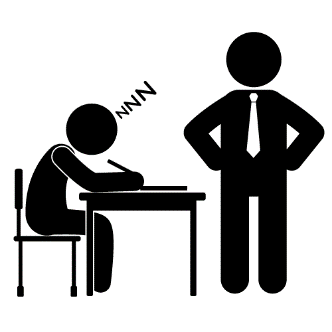 [Speaker Notes: Identify by watching, not by digging and prying.]
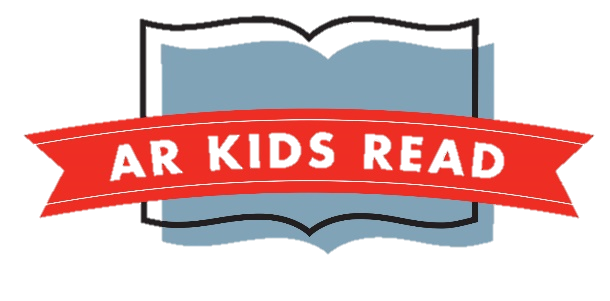 Guiding Thoughts
Poverty occurs among people of all ethnic backgrounds and in all countries.
Economic class is a continuous line, not a clear cut distinction.
Generational poverty and situational poverty are different.
[Speaker Notes: We must think properly in approaching this topic. Primarily, we must recognize individually that we all carry some sort of preconceived bias on what poverty is. Without recognizing our bias we are incapable of expanding our worldview and exploring other opinions. 

There are 3 reactions one may have leaving this training: 
Your previous thoughts on poverty will be affirmed and you will be inspired to continue working towards an end. 
Your previous thoughts on poverty will be refined and you will do something about it. 
Your previous thoughts on poverty will be challenged and you will have to evaluate what do to about that: change actions or change belief.

• It is easy to make assumptions and not be aware of them. 
• Often our perceptions are based on feelings, judgments, stereotypes, and underlying beliefs. 
• It is important to examine our assumptions and judgments so we can make informed choices about what we believe.]
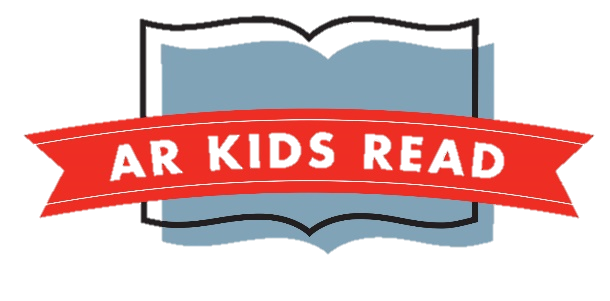 Poverty In America
https://youtu.be/M6QSI_Ze9hE
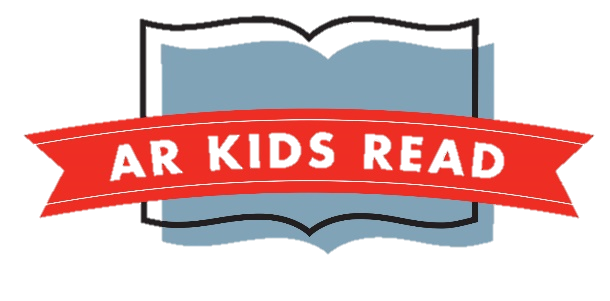 Federal Poverty Threshold
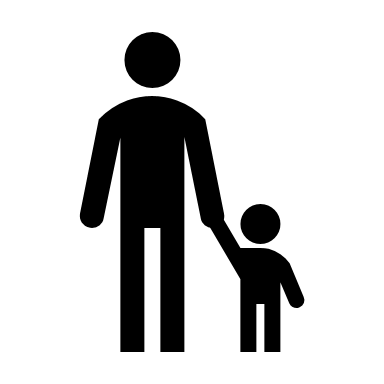 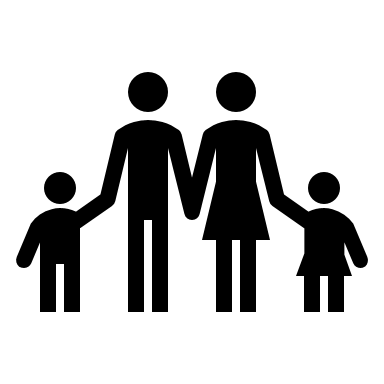 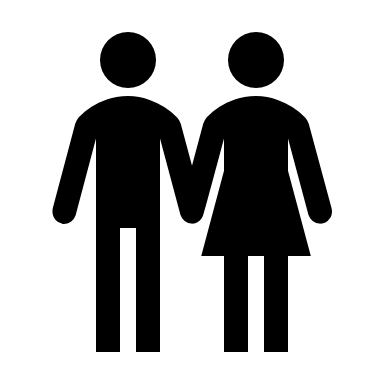 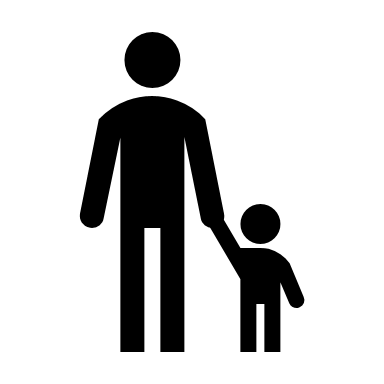 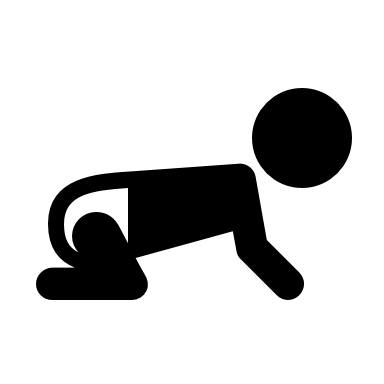 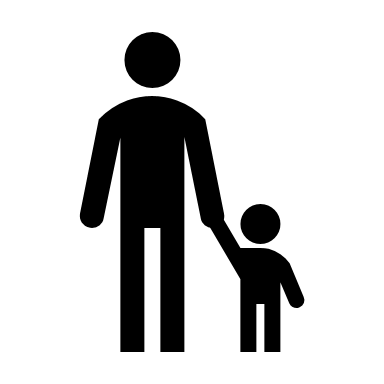 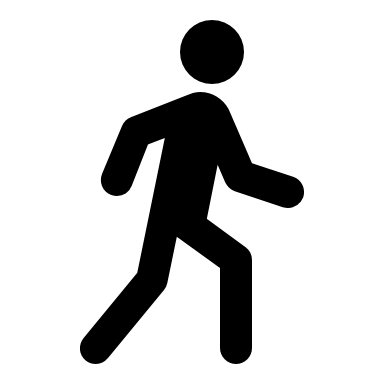 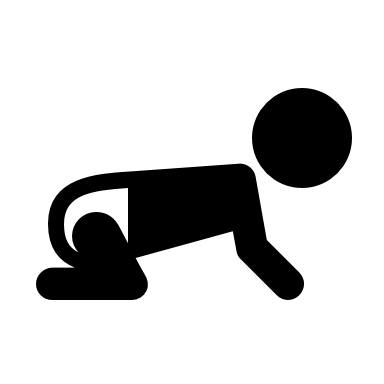 $24,036
$19,078
$15,871
$24,120
$19,096
$16,337
Source:  U.S. Census Bureau.
[Speaker Notes: PAUSE, ASK: Do these numbers surprise you?

Note: Poor is considered making this much or less.
Double this number and anything in between is considered near poor and both groups make up “Low Income”.]
Types of Poverty
[Speaker Notes: It is important to know the different types of poverty to further refine our thoughts on “poor people”.
Absolute, Relative, Situational, Generational]
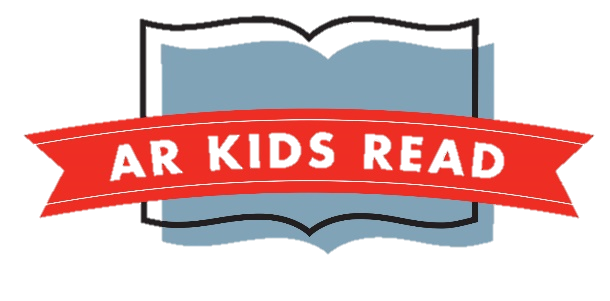 Absolute Poverty
Severe Deprivation
Lacking access to food, safe drinking water, shelter
Approximately 16 million Americans live in Severe Poverty
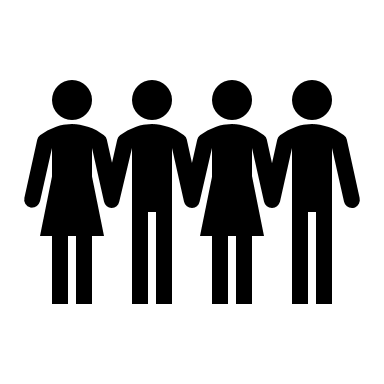 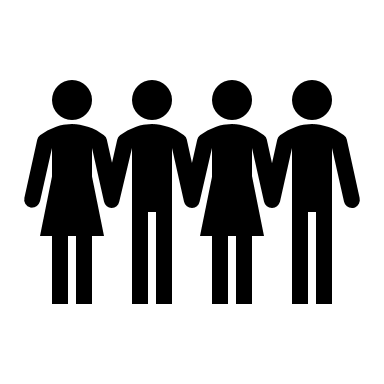 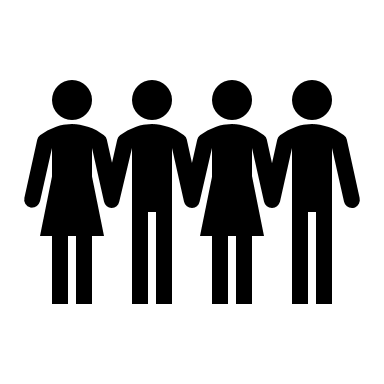 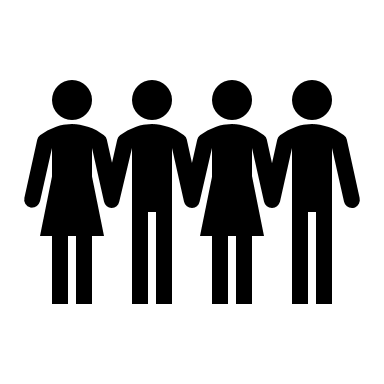 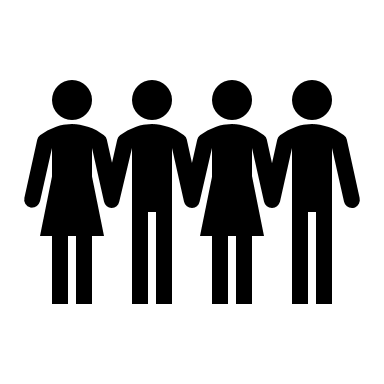 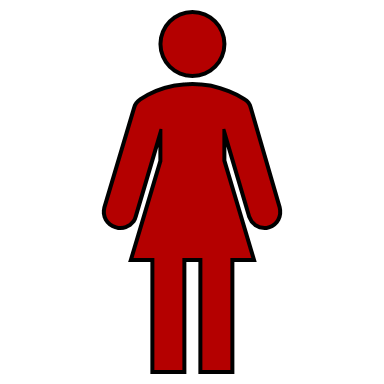 [Speaker Notes: Depends on income, but also access to social services
 (Income = less than half the Federal Poverty Threshold)
1 of every 20 Americans live in Absolute poverty]
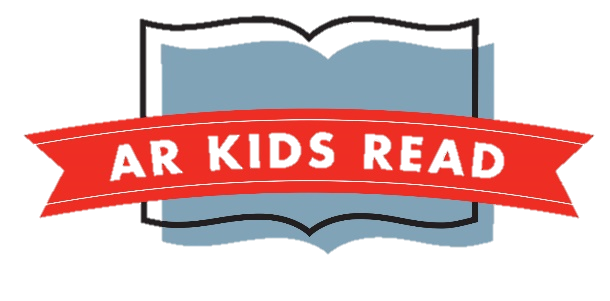 Relative Poverty
Deprivation relative to standard of living enjoyed by members of the same society
Even if basic needs are met
[Speaker Notes: Poverty annual income levels are national averages, therefore that average is more sustainable in some areas due to cost of living.]
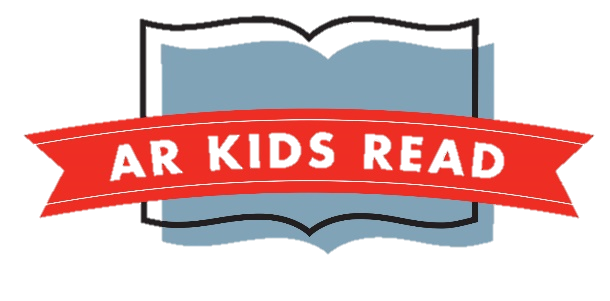 Situational Poverty
Short term as a result of circumstance (divorce, unemployment, death of family member, chronic illness, car accident)
No single path in, variety of ways out
[Speaker Notes: Employment leading cause of in/out of poverty]
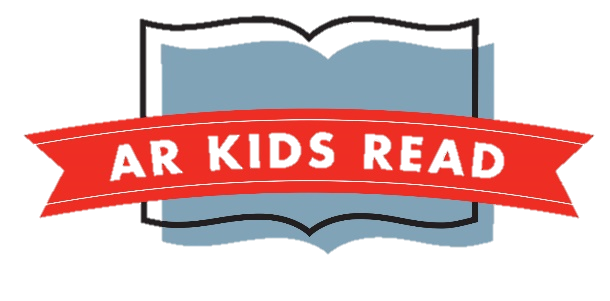 Generational Poverty
Living in poverty for 2 or more generations
Of the 34 million Americans living in poverty 75% are generational
Access and education is key to escape.
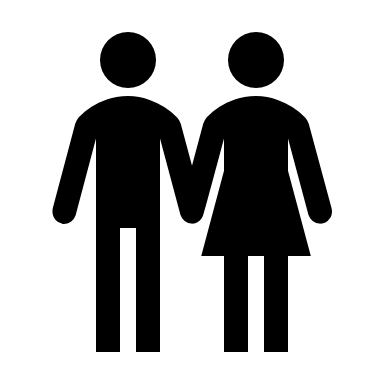 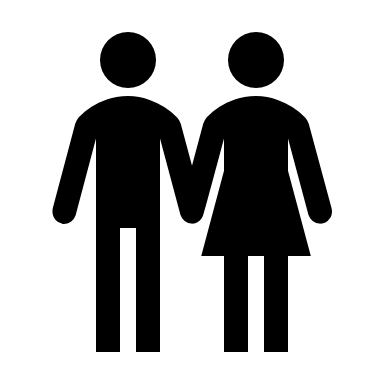 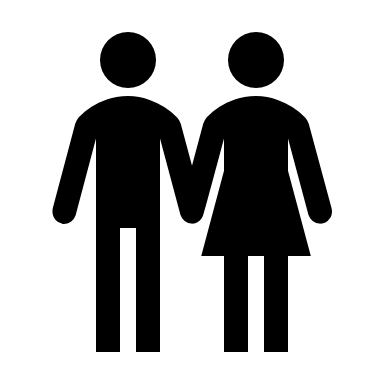 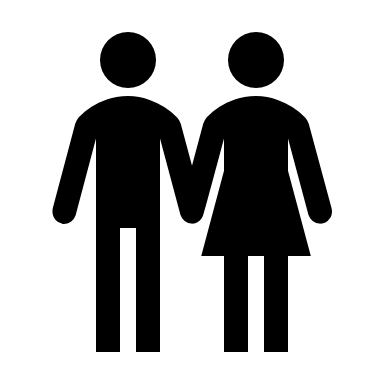 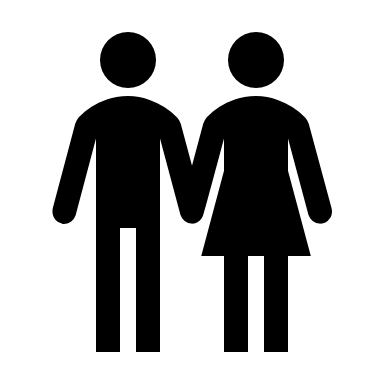 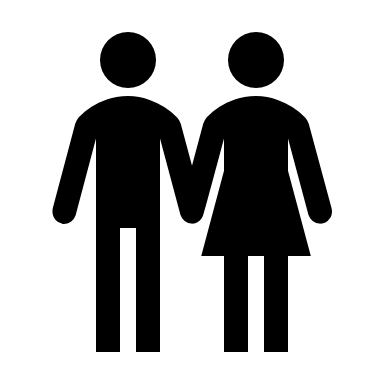 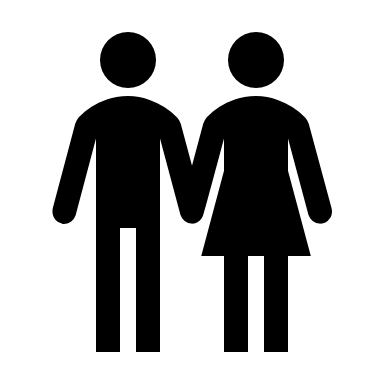 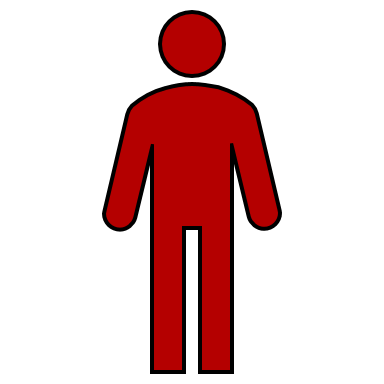 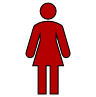 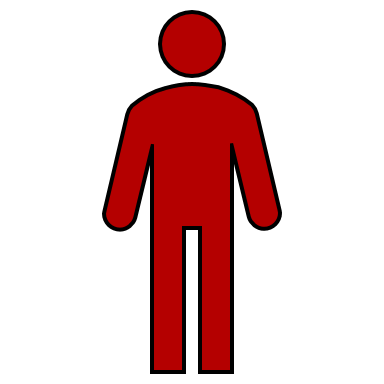 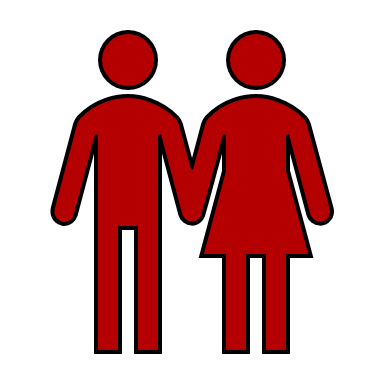 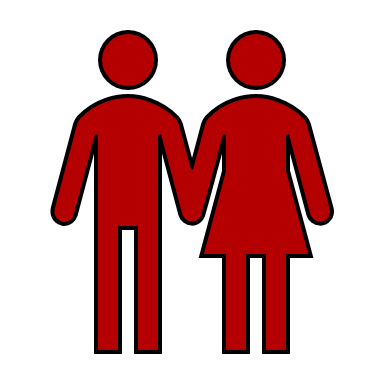 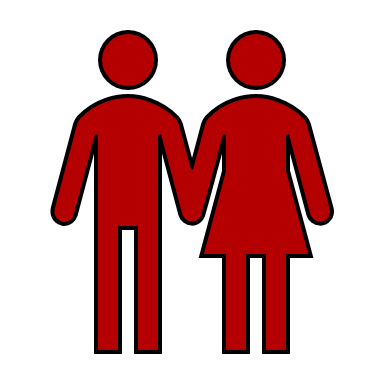 75% of people in poverty are generational.
1 in 10 Americans lives in some type of poverty.
[Speaker Notes: Once the family is in poverty, the first generation maintains the same support system, but after that social structures, connections, and resources fade.

Being in this type of poverty is not due to lack of intelligence, ability, or motivation- education is key. 

ASK: Questions? We recognize this is a heavy topic. We don’t want to run thru the information without taking every chance to take questions.]
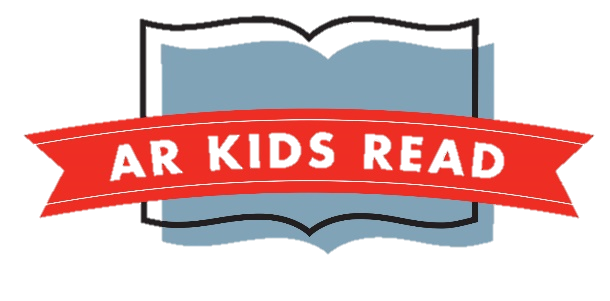 5 Resources that Define Poverty
[Speaker Notes: ASK: What is it that children in poverty are missing?? Why is it that they are falling behind and what does being poor have to do with it?

These are the resources that define poverty, but they are not just the resources that define poverty. These things are truly what children growing up in poverty are missing.

However, on the other side of the coin, we must also realize that even if the money is there, a dysfunctional family limit access to these resources.]
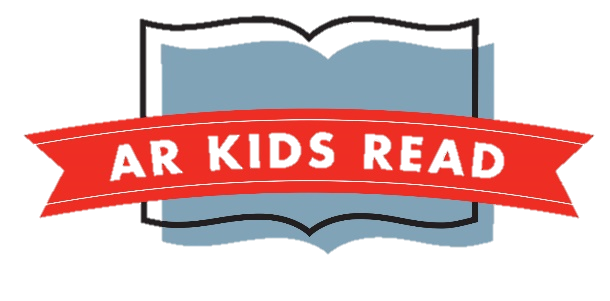 Financial
 More than cash. Includes: credit, property, and equity.
Emotional
Ability to process emotion is less developed in children who grow up poverty.
Mental
Children raised in stressful homes have less control over mental skills to get work done.
Support System
Having friends, family, backup resources and knowledge bases available to access in times of need.
Role Models
Having access to adults who are nurturing and do not engage in self-destructive behavior.
5 Resources that Define Poverty
[Speaker Notes: Emotional– Being able to choose and control emotional responses, particularly to negative situations without engaging in self-destructive behavior. This is an internal resource and shows itself through stamina, perseverance and choices. Adults become consumed by handling life’s problems (without access to resources such as friends, older mentors) and inevitably the child matures at a young age. It is important for a child to mature with time, to progress from childhood, adolescence, adulthood. By investing in trying to fix the adults problems, they put their emotional development on hold and will spend the rest of their life seeking to have their emotional needs met. The part of the brain that processes emotion and memories is smaller, less developed in children that grow up in stressful home situations. How does this impact their education? 

Mental– Having the capacity to process information, evaluate a situation, and use prior experience to make decisions in daily living. Higher stress levels impair executive functioning. Higher stress levels decrease capacity for “working memory”- social situations and problem solving are hindered.

Support System– when you are upset, who provides relief for you? Who helps with your kids? Who do you call just to have a meaningful conversation? What do you do when you need help? This is your support system. Are you at your best when your support system doesn’t come through for you? This is what many people in poverty are missing. And because it is missing for the parents, the kids feel it.
Positive self-talk– make the voice they hear in their head complementary, not negative. Determined, not passive. 
When the student needs help with homework, who is there to help, or at least keep the child on track, continuing to work, not letting them give up without completing it?

Role Models– Can model and address the emotional needs. This is where we come in as tutors? How do you react when you can’t figure something out? What ever situation the student brings to you, you have the option (should you recognize the opportunity) to express empathy and model a right response. You might even have the opportunity to explain why you chose to respond the way you did. For example: My student says, “I don’t want to take these books home because my sister always tears up things I bring home if she doesn’t get it too.” I say, “Oh I’m so sorry, that must make you sad when you’re things get ruined. Does your sister like to read?” 
S- “She likes to do everything I do.”
Me- “Well, would she tear up something that she received or she enjoyed?”
S- “No she only tears up my stuff.”
Me- “What if you shared the books with her? What would she think about that?”
My student was unsure how her sister would react to this situation. And to be honest, I was very nervous that the books would be ruined over Christmas break. However, she shared the books with her sister and said they both read one of the books every day. She shared a sweet story that while they were getting their hair done one would read to the other.]
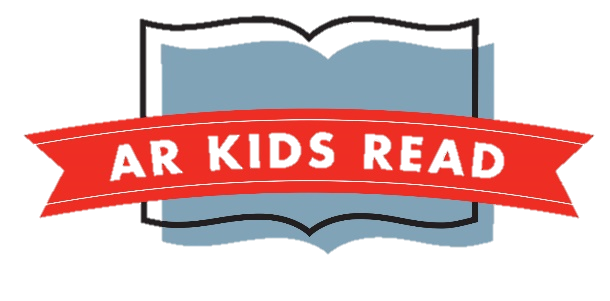 gradelevelreading.net
https://youtu.be/ZolcNG3GVCs
Cognitive Impacts of Financial Instability
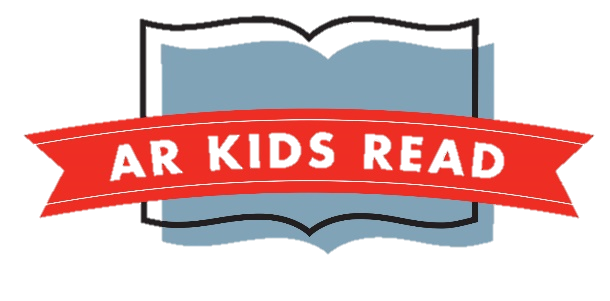 According to Reuven Feuerstein, an Israeli educator:
Individuals who cannot plan, cannot predict.
If they cannot predict, they cannot identify cause and effect.
If they cannot identify cause and effect, they cannot identify consequence.
If they cannot identify consequence, they cannot control impulsivity.
If they cannot control impulsivity, they have an inclination to criminal behavior.
Ruby Payne
[Speaker Notes: Make sure to either disregard or emphasize one the last point that criminal activity is not the only inclination. It is truly whatever behavior is modeled for the student. Young students are sponges are have problems controlling impulsivity in many regards- if self control is not exercised in: eating, social media, gaming, alcohol, etc. the student would see this impulsive behavior and mimic it. This is the natural response of a human under stress, but these behaviors become habits among people under the crushing chronic stress of poverty.]
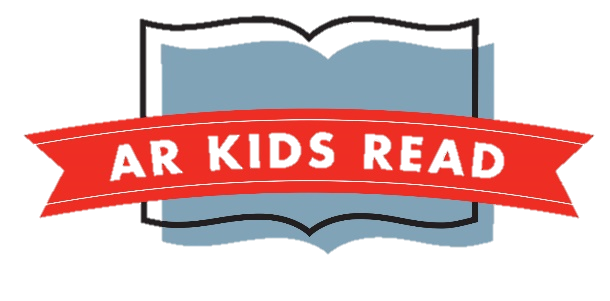 Poverty in America
vs.
Poverty in Arkansas
Children in Poverty
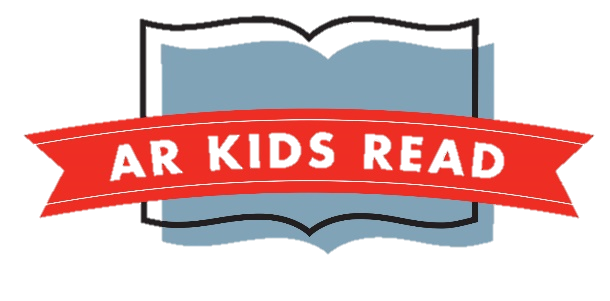 Central AR Students
[Speaker Notes: District wide statistics, NOT just elementary school.]
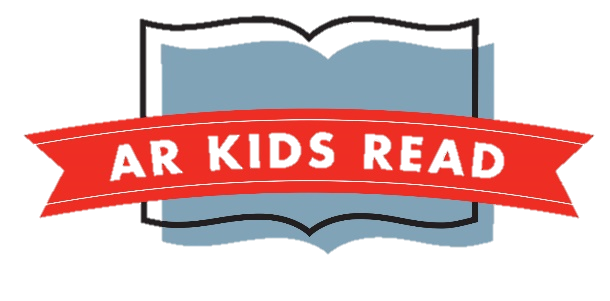 Maslow’s Hierarchy of Needs
Self Actualization
Motives
Drives
[Speaker Notes: This is a motivation theory- when these needs are not met we are motivated to do the things we do in order to make sure our needs are met.

1. Physiological needs - air, food, drink, shelter, warmth, sleep.
2. Safety needs - protection from elements, security, order, law, stability, freedom from fear.
3. Belongingness needs - friendship, intimacy, trust and acceptance, receiving and giving affection and love. Affiliating, being part of a group (family, friends, work).
4. Esteem needs - achievement, mastery, independence, status, dominance, prestige, self-respect, respect from others.
5. Self-Actualization needs - realizing personal potential, self-fulfillment, seeking personal growth and peak experiences.

• Where is the student on the pyramid? Build belongingness, pursue esteem.
• Send notes home with the student
• Set them up for success in what they are reading. Ask the librarian for book recommendations on topics they are interested in, for books about topics that they need help understanding (how to respect adults, having confidence, how to recover from making a mistake, treating others equal, finding the positives in life).]
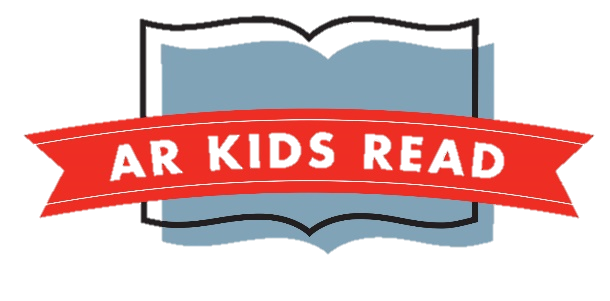 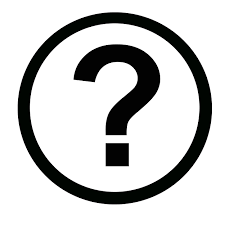 [Speaker Notes: BREAK: Ask questions. Gauge, are they involved. 

Ask: Does this help set the stage for you?

Every single poverty situation is different. Even if you grew up in some type of poverty, someone else’s story is different. You wouldn’t know someone else’s truth.]
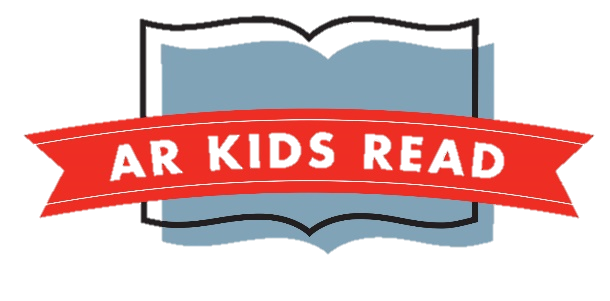 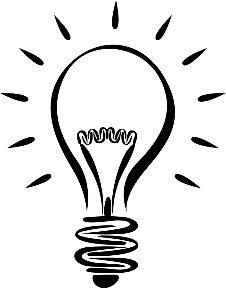 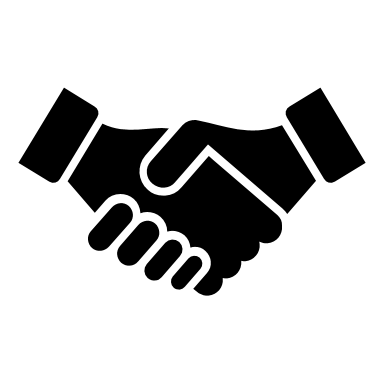 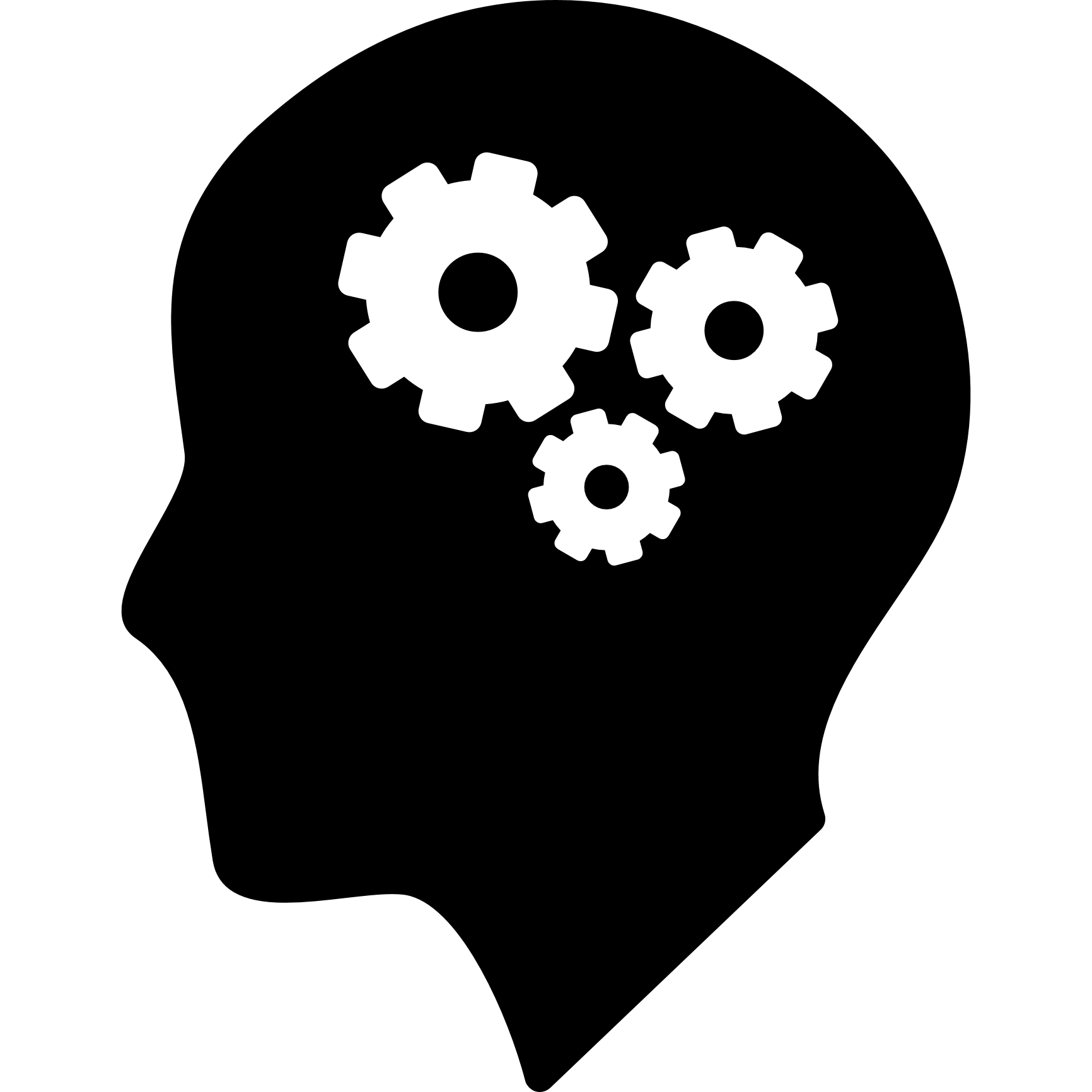 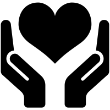 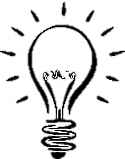 Motivational Interviewing
[Speaker Notes: Essentially, Motivational interviewing is a way to approach a conversation that gives the student freedom to think and process their own thoughts. So often students in general, and students in poverty especially have few opportunity to choose. 

So the history of MI: A brief, client centered, in this case student centered, counseling technique developed initially to work with adults in rehab. My professor, in his dissertation, created a new protocol for using the same theory with students to improve their grades. Cognitive dissonance theory says that we must be in balance of what we believe and what we do. We do not do things that contradict what we believe. If we say school is important and we value making good grades, we will work hard to make good grades. We feel a sense of discomfort when we say something that contradicts our actions. 
I worked alongside him for 2 years and have condensed our methods, gleaned the techniques from the research to build these guiding principles for this training. Please note that Motivational Interviewing is much more than this training involves, and what I will teach through is not an MI session, but simply soft skills gleaned from the semi-structured interview, which are helpful to all of us, even without a psychology background.

What is the goal of using these strategies? To elicit students thoughts in order to build intrinsic motivation.
We MUST ask the right questions in order to see thought process change.

Please stop me at any time to ask a question by raising your hand.]
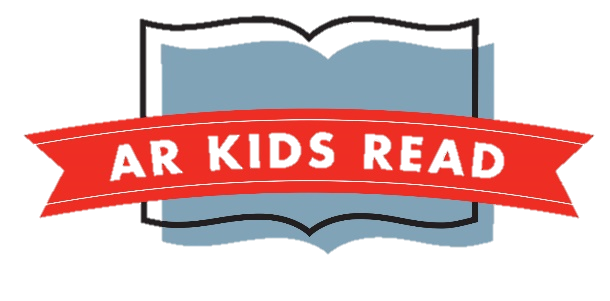 Motivational Interviewing
Collaboration 
vs. 
Confrontation
Evocation 
vs. 
Education
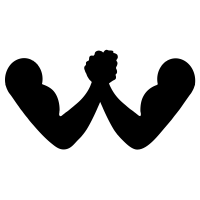 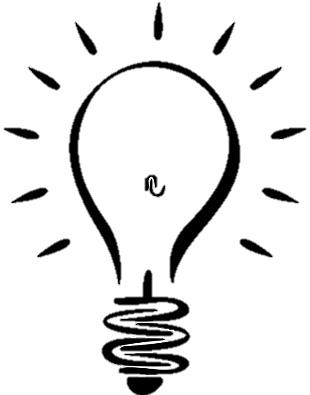 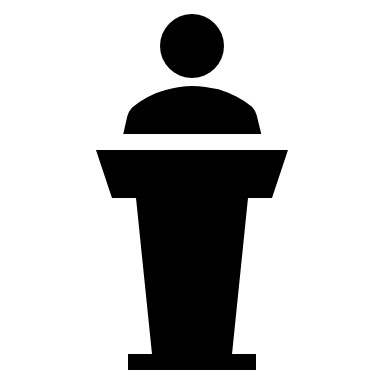 VS.
VS.
[Speaker Notes: Collaboration: Our goal of learning these skills is to capitalize on the strengths of the student. How can we work alongside the student when we don’t know what they care about or are good at?
IT’S ALL ABOUT THE RELATIONSHIP! Working with the student, not bending the students to your will or your idea of what they should accomplish. Of course these students are young and we guide them in their thoughts of good goals. We never want to encourage slacking or procrastination. The only time we argue with the student is arguing for good change. EX. Student says, “I want to start reading more.” You say, “Why do you want to start reading more?”

Evocation: Leaning back to the original goal we set (to elicit students thoughts in order to build intrinsic motivation), we recognize that resistance is NOT a force to be overcome, but a cue that WE need to change strategies.
Draw out the student’s voice. Education is certainly not a bad thing, it is just a different role than what we play as their reading mentor. With education comes tests and performance. By evoking their own thoughts we can give power to their thinking, and meaning to their thoughts. What does it mean to “give meaning to their thoughts”? Children 1st-3rd grade are at the Concrete Operational Stage of development. At this point they can think critically and logically about things they can see. Abstract thoughts, such as setting goals, would be beyond the child’s ability to process. Questions we can ask then to draw out their thoughts would be directed at something they can see- favorites, do you like/dislike, what are you interested in learning more about, what is the best thing you’ve read about? Rather than educating them on all the cool things about reading, ask them questions! If they never think to ask you, ask them, “Can I tell you some of my favorite things about reading?”]
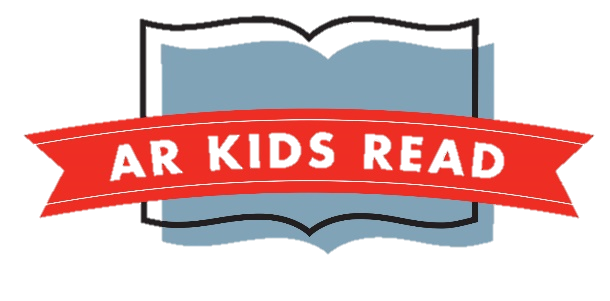 Motivational Interviewing
AUTONOMY
vs. 
AUTHORITY
acceptance
AND 
COMPASSION
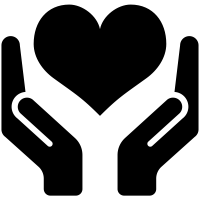 VS.
[Speaker Notes: Autonomy: We ask questions to build long-term independence, rather than coming in to be the answer, which creates long-term dependence. Students will always be dependent on the root of the answer, let the root be in the mind of the student, not your brain.
Student has freedom to try without fear of being laughed at if wrong. Guide the student thoughts, not directing them.
Directing them would be if they are looking for you to tell them every move to make during the tutoring session. 
Guiding them is asking what they want to do, which book they want to read, where they want to sit. You can also work on autonomy by asking them what they would do if they were the main character of the story. Anything that gives them an opportunity to think, work out something on their own.

Acceptance and Compassion: We are not there to judge the student or their goals. A student may be most interested in achieving a goal you would personally consider low. But as we talked about in Maslow’s Hierarchy of Needs, we are pursuing giving them the feeling of mastery over a topic. 
We want to make this a safe space to learn, grow, make mistakes.]
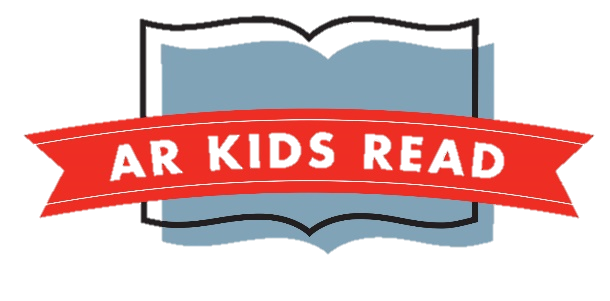 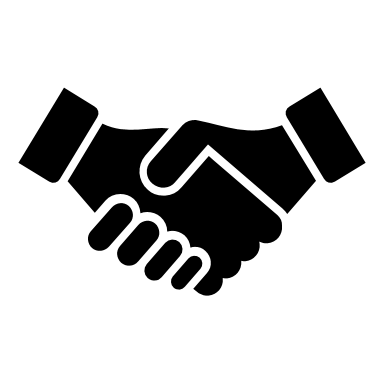 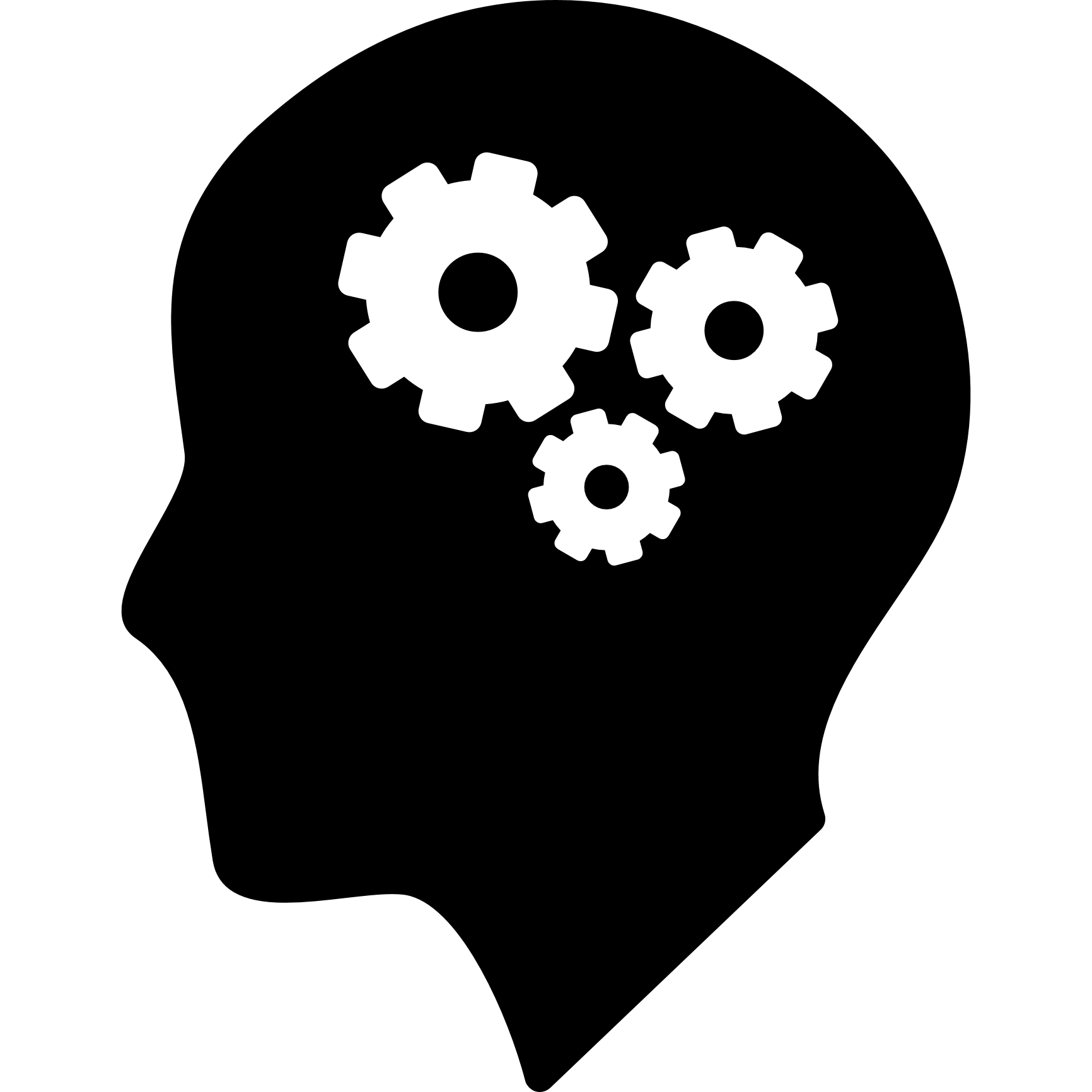 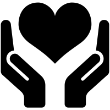 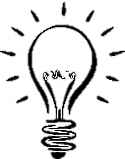 Motivational Interviewing
[Speaker Notes: Essentially, Motivational interviewing is a way to approach a conversation that gives the student freedom to think and process their own thoughts. So often students in general, and students in poverty especially have few opportunity to choose. 

So the history of MI: A brief, client centered, in this case student centered, counseling technique developed initially to work with adults in rehab. My professor, in his dissertation, created a new protocol for using the same theory with students to improve their grades. Cognitive dissonance theory says that we must be in balance of what we believe and what we do. We do not do things that contradict what we believe. If we say school is important and we value making good grades, we will work hard to make good grades. We feel a sense of discomfort when we say something that contradicts our actions. 
I worked alongside him for 2 years and have condensed our methods, gleaned the techniques from the research to build these guiding principles for this training. Please note that Motivational Interviewing is much more than this training involves, and what I will teach through is not an MI session, but simply soft skills gleaned from the semi-structured interview, which are helpful to all of us, even without a psychology background.

What is the goal of using these strategies? To elicit students thoughts in order to build intrinsic motivation.
We MUST ask the right questions in order to see thought process change.

Please stop me at any time to ask a question by raising your hand.]
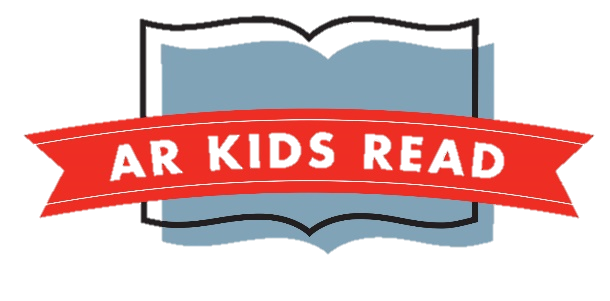 General Techniques
[Speaker Notes: Roll with Resistance
Avoid arguing
When a student says, “I don’t like reading!”- when you ask “Why not?” They then have to explain and further reinforce the reasons they don’t like to read. And anything you say to convince them it’s good is not going to work… They desire autonomy. They are told what to do all day, and we are here to build independence. 
Just let it roll: Another way to respond might be… 
Oh ok, what do you like to do? Play outside, ride bikes, sing, dance. Talk about that. Teach them something you know about that. Read them a book about that. As they learn new things, curiosity is sparked, their curiosity/desire will grow naturally. Building into that desire to read.

Express Empathy
Show understanding
Unconditional positive regard (impossible)

Develop Discrepancy
Thoughts vs. Behavior
Do my thoughts align with my actions? 
Either my thoughts have to change, or my actions have to change.

Support Change Talk
Change talk is simply any conversation that moves from resistance, fear, or frustration to acceptance or even excitement.

If you don’t think you can do something… you won’t.
Tell me about a time you were good at something.
Tell me something you love to do.
What are you the best at?
When you hear your student change their way of talking about books/learning- champion that!! “I can tell you really love reading about frogs. I can hear it in your voice.”]
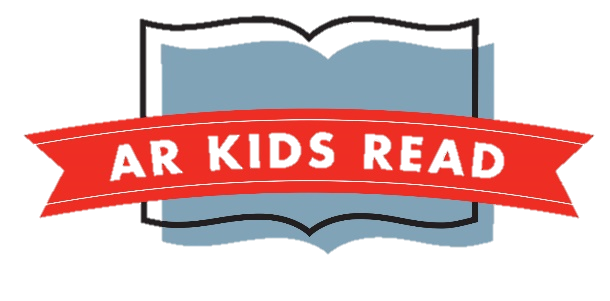 Facilitate Change Talk
[Speaker Notes: Open-Ended questions/phrases start out:
What are…
How…
Tell me about…

Closed:
Is this…
Are you…
Have you…
Do you…
Will you…

When we feel understood and accepted we are
-less need to defend ourselves
-more open to relationships
-more open to accepting instruction, changing]
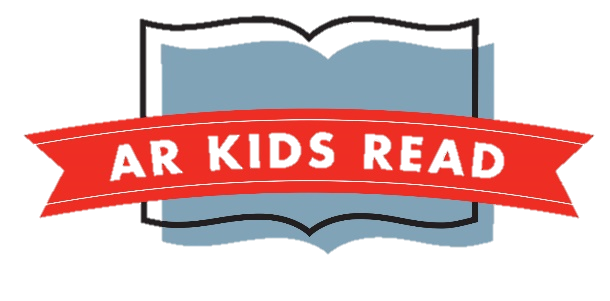 Try It Out!
You pick your student up at the door and he is noticeably down. You’re not sure what’s wrong, but as you walk to your regular tutoring area the student keeps his head low and drags his feet. As soon as you arrive at your table your student lays his head down and is disengaged.
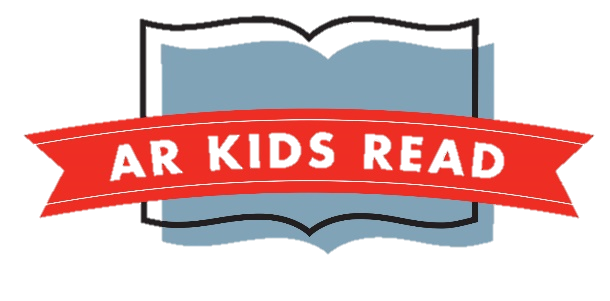 Traps to Avoid
[Speaker Notes: Question/Answer trap
Investigation= more than 3 questions in a row
Labeling Trap
Don’t give them an excuse
“This book is giving us trouble today”
“Today is just not a good reading day”
All about having the right frame of mind. We want to encourage students to not make excuses for hard things.

Premature Focus
They just need to see the next step, not necessarily focus on end goal
They may not see reading at grade level as a pressing issue… just trying to pass spelling test
Focus on what they are concerned about and bring it back to reading
Blaming Trap
Teacher, parents, circumstances play a significant role, and that’s why we have acceptance and compassion…
Blaming does not solve problem, only set the standard low.
Ex: “well what can you do about it?”—reveals that you don’t believe there is a chance to overcome
Righting Reflex
Foster independent thinking, critical thinking skills]
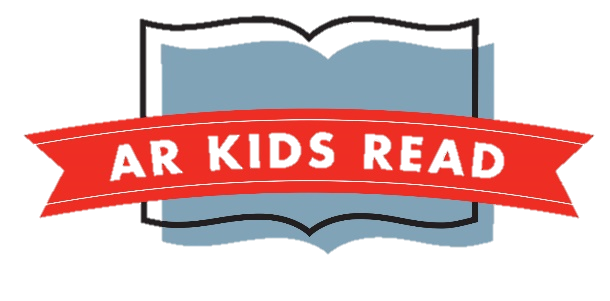 Try It Out!
You pick up your student and she talks all the way to your usual tutoring location. Since you tutor in the hall, you are already aware that she will be very distracted today. She jumps out of her chair every time someone she recognizes walks by to wave. She continues talking about anything that crosses her mind.
[Speaker Notes: Personal experience you want to share? How would you handle these situations?]
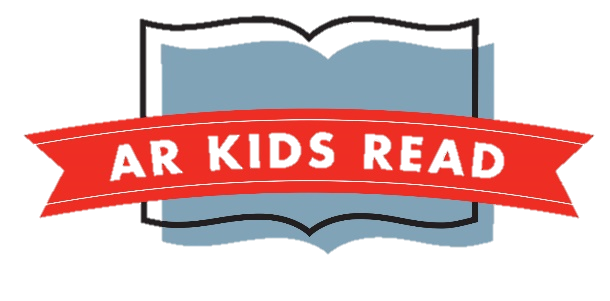 Questions?
[Speaker Notes: INVITE UP AND INTRODUCE MEGAN.]
We’re Social. Connect With UsAnd SHARE!
@ARKidsRead


#ARKidsRead
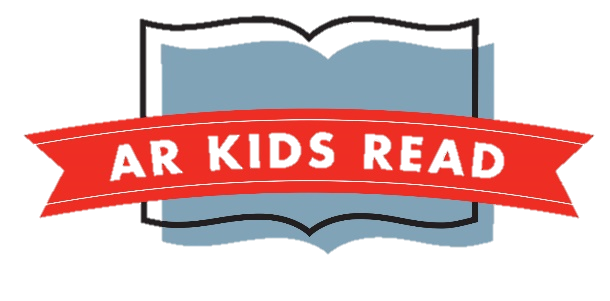 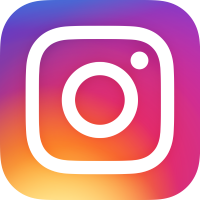 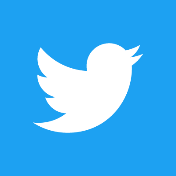 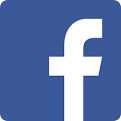 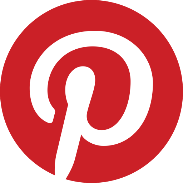 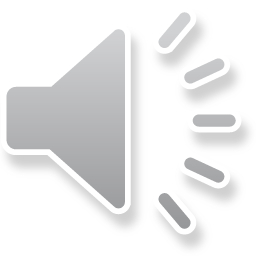